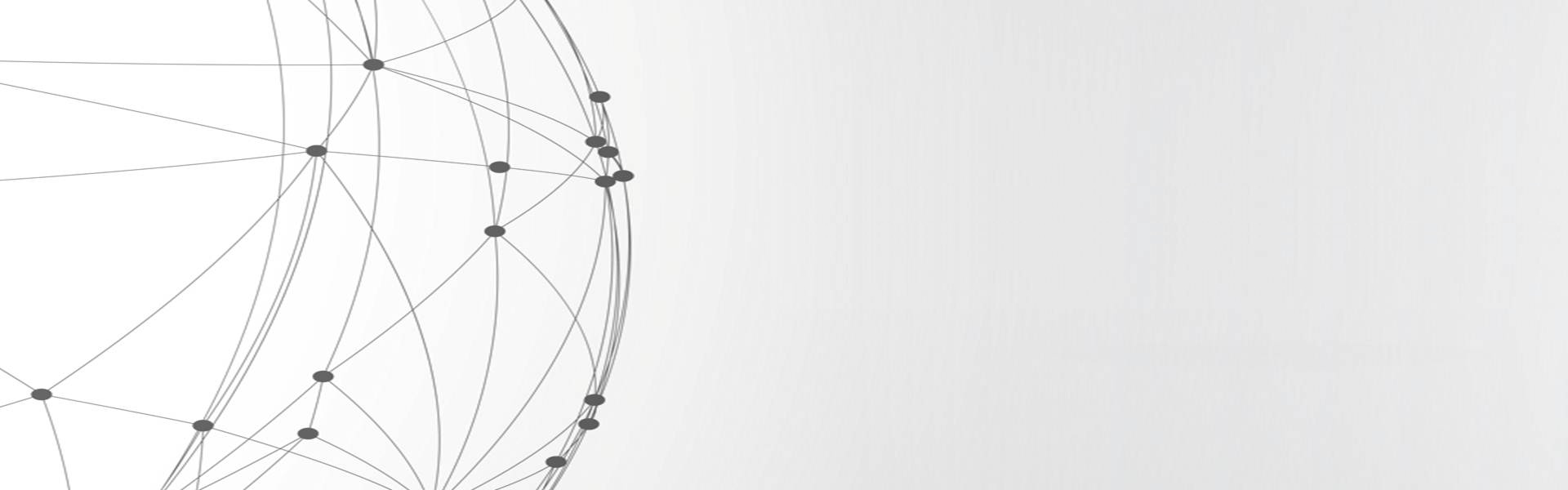 2030
灰色点线科技风模版
By faith I mean a vision of good one cherishes and the enthusiasm that pushes one to seek its fulfillment regardless of obstacles.
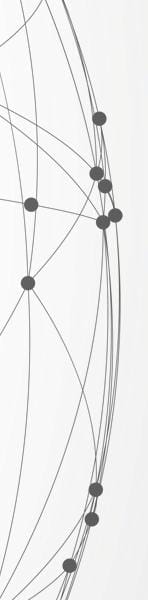 目录
简介
简介
简介
简介
简介
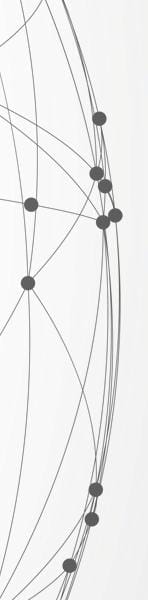 我们
致力于发展
加入我们吧
Fill in the contents of the contents of the contents of the directory
本年工作介绍
Youth is not a time of life; it is a state of mind; it is not a matter of rosy cheeks, red lips and supple knees;
团队介绍
Youth is not a time of life; it is a state of mind; it is not a matter of rosy cheeks, red lips and supple knees;
市场规划
Youth is not a time of life; it is a state of mind; it is not a matter of rosy cheeks, red lips and supple knees;
未来发展
Youth is not a time of life; it is a state of mind; it is not a matter of rosy cheeks, red lips and supple knees;
本年工作介绍
Fill in the contents of the contents of the contents of the directory
详情
There are many variationsof passages lorem ipsum
详情
There are many variationsof passages lorem ipsum
详情
There are many variationsof passages lorem ipsum
详情
There are many variationsof passages lorem ipsum
工作要求
Fill in the contents of the contents of the contents of the directory
要求
There are many variations of passages lorem ipsum
要求
There are many variations of passages lorem ipsum
要求
There are many variations of passages lorem ipsum
要求
There are many variations of passages lorem ipsum
Create Simple & Creative Slide Presentation With Us. Don't let your ego get too close to your position, so that if your position gets shot down, your ego doesn't go with it. Create Simple & Creative Slide Presentation With Us. Don't let your ego get too close to your position, so that if your position gets shot down, your ego doesn't go with it.
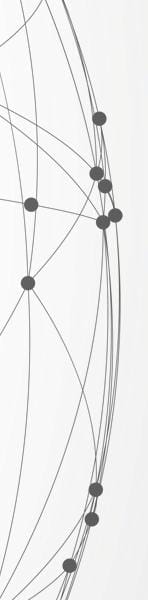 团队介绍
关于我们
请看以下介绍
团队介绍
Fill in the contents of the contents of the contents of the directory
Create Simple & Creative Slide Presentation With Us. Don't let your ego get too close to your position, so that if your position gets shot down, your ego doesn't go with it. Create Simple & Creative Slide Presentation With Us. Don't let your ego get too close to your position, so that if your position gets shot down, your ego doesn't go with it.
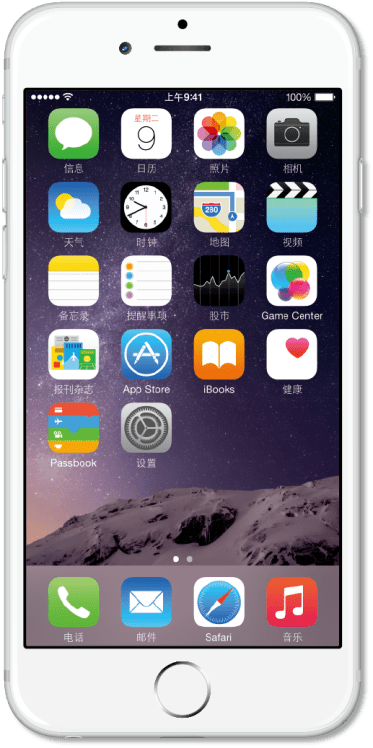 成员简介
成员简介
It is not difficult to imagine a world short of ambition. It would probably be a kinder world: with out demands, without abrasions, without disappointments.
It is not difficult to imagine a world short of ambition. It would probably be a kinder world: with out demands, without abrasions, without disappointments.
成员简介
成员简介
It is not difficult to imagine a world short of ambition. It would probably be a kinder world: with out demands, without abrasions, without disappointments.
It is not difficult to imagine a world short of ambition. It would probably be a kinder world: with out demands, without abrasions, without disappointments.
成员能力
Fill in the contents of the contents of the contents of the directory
能力详情
There are many variations of passages lorem ipsum
能力详情
There are many variations of passages lorem ipsum
能力详情
There are many variations of passages lorem ipsum
能力详情
There are many variations of passages lorem ipsum
能力详情 
There are many variations of passages lorem ipsum
负责工作
Fill in the contents of the contents of the contents of the directory
Create Simple & Creative Slide Presentation With Us. Don't let your ego get too close to your position, so that if your position gets shot down, your ego doesn't go with it. Create Simple & Creative Slide Presentation With Us. Don't let your ego get too close to your position, so that if your position gets shot down, your ego doesn't go with it.
工作
工作
工作
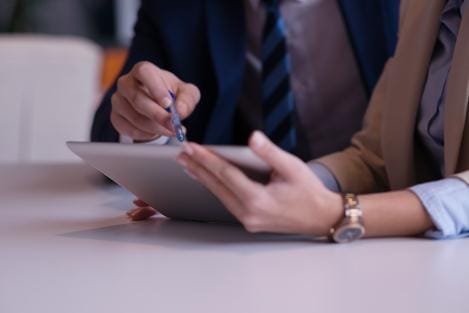 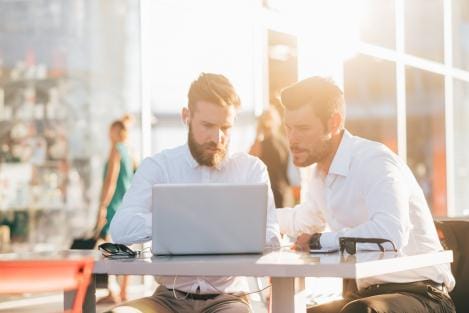 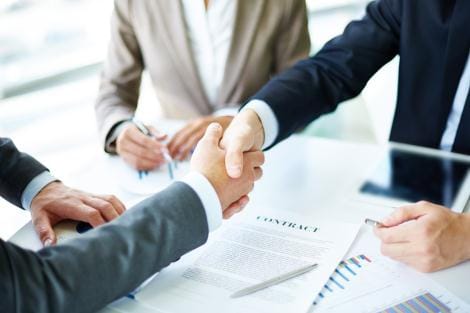 Create Simple & Creative Slide Presentation With Us. Don't let your ego get too close to your position,
Create Simple & Creative Slide Presentation With Us. Don't let your ego get too close to your position,
Create Simple & Creative Slide Presentation With Us. Don't let your ego get too close to your position,
业绩比例
Fill in the contents of the contents of the contents of the directory
工作比例
+
76%
Youth is not a time of life; it is a state of mind; it is not a matter of rosy cheeks, red lips and supple knees;
68%
60%
57%
56%
工作比例
45%
+
20%
Youth is not a time of life; it is a state of mind; it is not a matter of rosy cheeks, red lips and supple knees;
18%
09%
工作比例
12%
23%
-
Youth is not a time of life; it is a state of mind; it is not a matter of rosy cheeks, red lips and supple knees;
34%
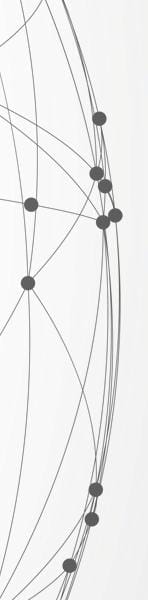 致力
市场规划
成就
市场调查
Fill in the contents of the contents of the contents of the directory
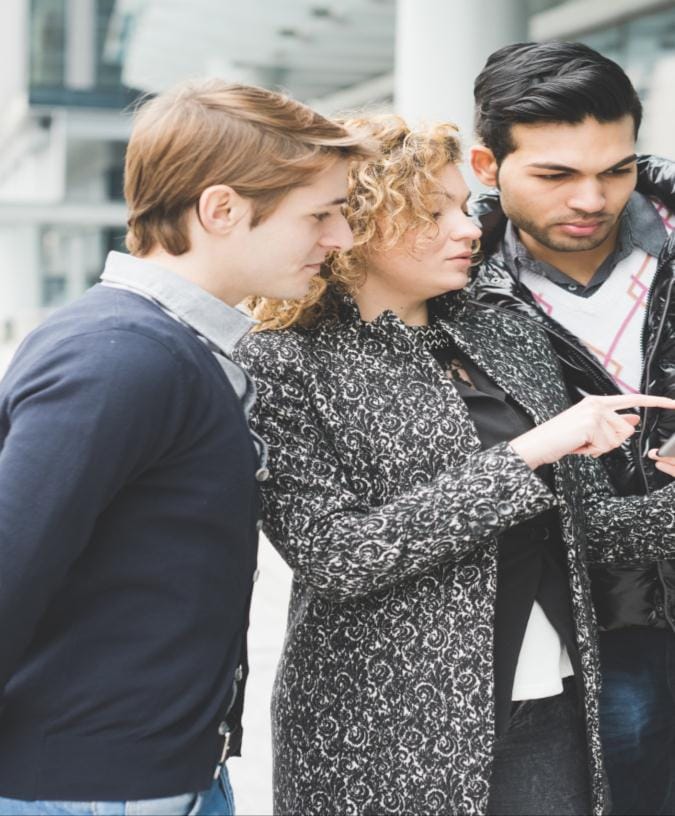 市场发展
市场规划
Entrepreneurial activities differ substantially depending on the.
Entrepreneurial activities differ substantially depending on the.
项目
Entrepreneurial activities differ substantially depending on the type of organization and creativity involved.
Entrepreneurial activities differ substantially depending on the.
项目
Entrepreneurial activities differ substantially depending on the type of organization and creativity involved.
95%
95%
项目发展
Fill in the contents of the contents of the contents of the directory
项目
项目
项目
项目
Creativity is the key to success in the future, and primary education where our teachers can bring creativity.
Creativity is the key to success in the future, and primary education where our teachers can bring creativity.
Creativity is the key to success in the future, and primary education where our teachers can bring creativity.
Creativity is the key to success in the future, and primary education where our teachers can bring creativity.
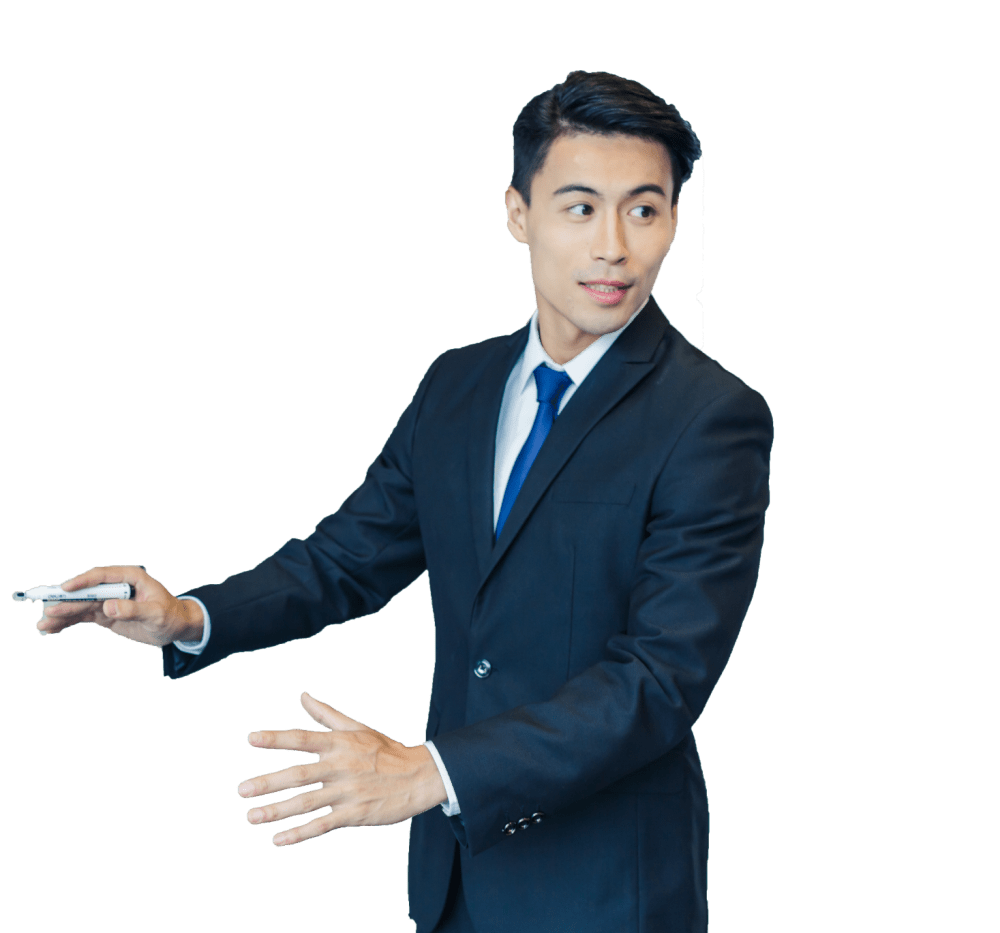 项目区域
Fill in the contents of the contents of the contents of the directory
娱乐
There are many variationsof passages lorem ipsum
区域 01
餐饮
There are many variationsof passages lorem ipsum
购物
There are many variationsof passages lorem ipsum
区域 03
区域 02
Create Simple & Creative Slide Presentation With Us. Don't let your ego get too close to your position, so that if your position gets shot down, your ego doesn't go with it. Create Simple & Creative Slide Presentation With Us.
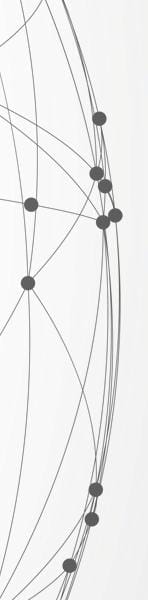 产品
未来发展
创新
产品发展
Fill in the contents of the contents of the contents of the directory
开发新型产品
It is not difficult to imagine a world short of ambition. It would probably be a kinder world: with out demands, without abrasions, without disappointments.
占据市场
It is not difficult to imagine a world short of ambition. It would probably be a kinder world: with out demands, without abrasions, without disappointments.
产品比例
Fill in the contents of the contents of the contents of the directory
销售记录
Geplis dipsam volorib vendian debist lignist quantium temab ium exper jobba hunsi us ut enak sekalihebbi lorem. ipis assum escidis aliqui offictotas exereicid nusto ium apiet modit essum veriam sit amet
Great expectation from young generation in the future for our item demand
15 %
25 %
25 %
35 %
产品
产品
产品
产品
比例
比例
比例
比例
Lorem ipsum dolor sit amet put any analysis here please about the sale or whatever you think right ok you see right
Lorem ipsum dolor sit amet put any analysis here please about the sale or whatever you think right ok you see right
Lorem ipsum dolor sit amet put any analysis here please about the sale or whatever you think right ok you see right
Lorem ipsum dolor sit amet put any analysis here please about the sale or whatever you think right ok you see right
预计产品销售
Fill in the contents of the contents of the contents of the directory
85%
增长
It is not difficult to imagine a world short of ambition. It would probably be a kinder world: with out demands, without abrasions, without disappointments.
售后
Fill in the contents of the contents of the contents of the directory
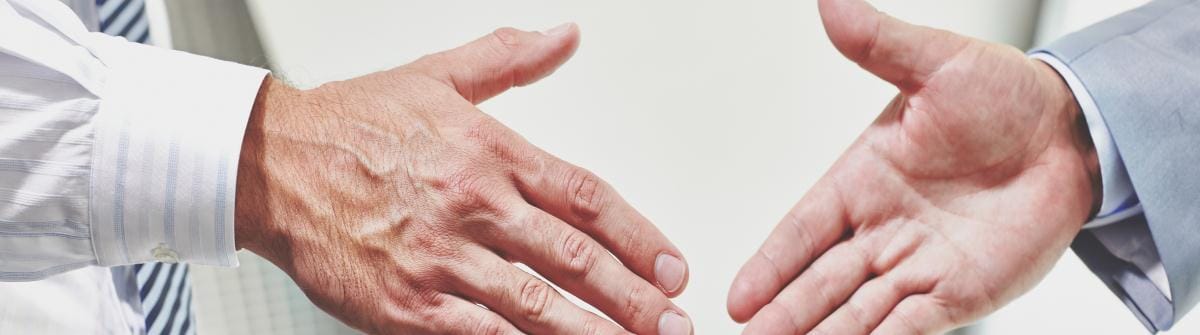 产品盈利
售后服务
¥1234/year
By faith I mean a vision of good one cherishes and the enthusiasm that pushes one to seek its fulfillment regardless of obstacles.
By faith I mean a vision of good one cherishes and the enthusiasm that pushes one to seek its fulfillment regardless of obstacles. By faith I mean a vision of good one cherishes and the enthusiasm that pushes one to seek its 
By faith I mean a vision of good one cherishes and the enthusiasm that pushes one to seek its fulfillment regardless of obstacles.
By faith I mean a vision of one By faith I mean a vision of one
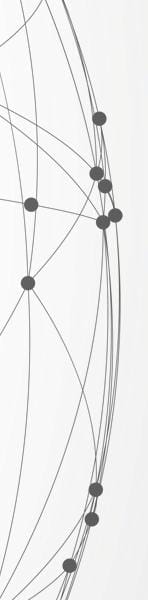 未来发展
我们有信心
创造新纪录
具体工作流程
Fill in the contents of the contents of the contents of the directory
all pleasure without pain, is not life at. Take the lot of the happiest - it is a tangled yarn. pleasure
all pleasure without pain, is not life at. Take the lot of the happiest - it is a tangled yarn. pleasure
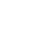 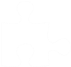 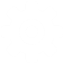 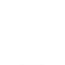 流程
流程
流程
流程
all pleasure without pain, is not life at. Take the lot of the happiest - it is a tangled yarn. pleasure
all pleasure without pain, is not life at. Take the lot of the happiest - it is a tangled yarn. pleasure
产品制造流程
Fill in the contents of the contents of the contents of the directory
流程
流程
流程
流程
流程
流程
流程
there is in every human being’s heart
there is in every human being’s heart
there is in every human being’s heart
there is in every human being’s heart
there is in every human being’s heart
there is in every human being’s heart
提升产品
Fill in the contents of the contents of the contents of the directory
目标
But all sunshine without shade, all pleasure without pain, is not life at all. Take the lot of the happiest - it is a tangled yarn. sunshine without shade, all pleasure without pain, is not life at all. Take the lot of shade, all e pain, is not life at all. Take the lot of the not life at all. Take
质量 01
影响力 02
降低成本 03
规划 01
规划 02
all pleasure without pain, is not life at. Take the lot of the
all pleasure without pain, is not life at. Take the lot
利润 04
规划 03
规划 04
all pleasure without pain, is not life at. Take the lot of the
all pleasure without pain, is not life at. ake the
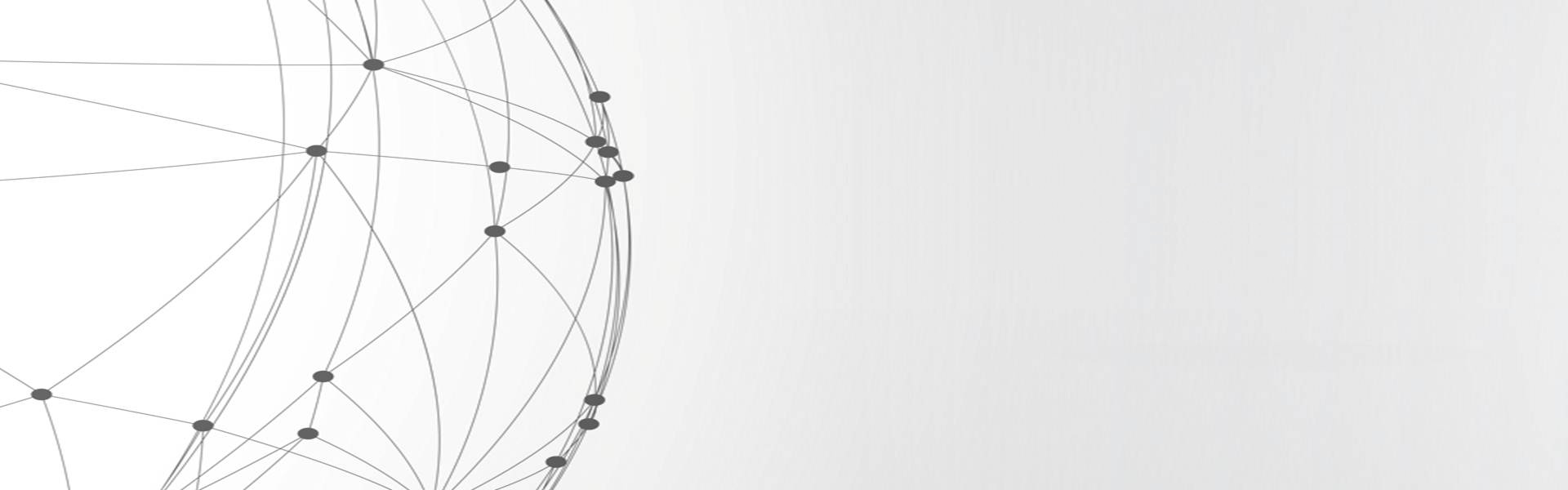 THANKS
谢谢观赏
By faith I mean a vision of good one cherishes and the enthusiasm that pushes one to seek its fulfillment regardless of obstacles. By faith I By faith I mean a vision